Pathways towards charity trusteeship and developing a community of practice in the UKJulie HutchisonMiles Weaver8 September 2018
Julie Hutchison
20 years of experience in the law, tax, finance and investments
LLB, University of Edinburgh, 1997
PgC in Sustainable Leadership, University of Cumbria, 2017
Former Trustee of Youth Scotland
Finance Committee of Lake District Calvert Trust
Charities Specialist at Aberdeen Standard Investments
Co-founder of #trusteehour
Founder of The Informed Trustee and Trusteeship Matters
Dr Miles Weaver
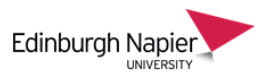 Associate Professor, Edinburgh Napier University
Director of Leadership in Board Governance CPD course
Research focus on building meaningful collaborations between business and communities
A focus on developing a competency framework to help build a pipeline of young professionals on boards
Director of The Association of Corporate Governance Practitioners 
General Council member of the Operational Research Society
Co-founder of #trusteehour
A leadership gap in charities in the UK?
Trusteeship as leadership of not-for-profit organisations
Who says trustees are leaders?

They have duties and ultimate responsibility as a matter of law
Charity regulators will hold trustees accountable
What is the problem? What are we trying to change?
8,000 boards in England & Wales: average age over 75
What is the problem? What are we trying to change?
SUPPORT GAP: 30% of charities do not offer any induction to new trustees

INCLUSION GAP: 59% of charity boards are not representative of the communities they serve

CLOSED RECRUITMENT PRACTICES: Over 90% of charities recruit most trustees through word-of-mouth and existing networks
What have we done so far?  Welcome to #trusteehour
Launched November 2017

Virtual community of practice

Improvisation, with some planning in advance

A blog provides a source of support: storytelling

Over 122,000 views of our tweets
Add examples of #trusteehour
Turning-up as indirect influencing: checking-in
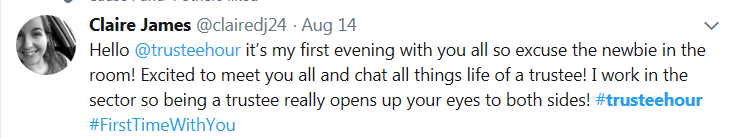 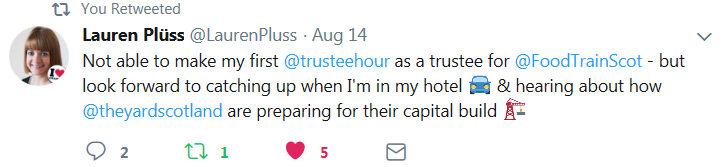 Add examples of #trusteehour
Passive and active involvement in evidence

Watch and get dragged-in/inspired to develop and evolve your practice

Top themes have been:
How to do due diligence before taking on a trustee role
When to stop being a trustee
Being a digital leader

But who are we marginalising?
Other initiatives
Get on Board – competency pathway

The Informed Trustee – removing (some) barriers to access
Join us for the next #trusteehour!
Wednesday 19th September 8-9pm

A focus on younger trustees

Hosted at Edinburgh Centre for Carbon Innovation

In collaboration with 2050 Climate Group #YOYP2018

All board members are aged under 35
“
Where could you help to make
 a difference?  Could you help
 a charity to open up its board    
 to new possibilities?”
Invitation to collaborate
@trusteehour

trusteeshipmatters@gmail.com

m.weaver@napier.ac.uk